Tata Kelola Jurnal Ilmiah



Agustiawan, S.S.,M.IP.
Pustakawan Ahli Madya
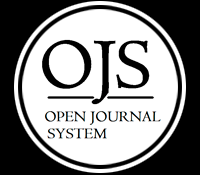 Manajemen Situs
Manajemen Jurnal
Manajemen Penerbitan

Editor  Section Editor Reviewer Copy Editor Layout Editor Proofreader
Masterhead
Executif editor
Editor
IT Support /
web admin/ Managing Editor
Journal
Manager/Editor in chief
Editorial board/
Mitra bebestari
Electronic Publishing Using OJS
Author
Author
Editor
Revise
Not Revise
Section Editor
Screening for
Plagiarism
Reviewer
Editor
Accept/ Revise/ decline
Publish
Editor
Assignment
Reviewer/ Editor Evaluation on Articles
Content
Originality
Aspek Original: ide, data, analisis, kesimpulan, dan minimum similarity
Title
Lugas, ringkas, informative, dan menggambakan luaran penelitian
Authorship
Penulis yang berhak beserta urutannya
Ownership
Lembaga yang memiliki hak atas hasil penelitiannya
Abstract
Ringkas dan mengikuti standar penulisan (GFA)
Keywords
3-5 kata penting dalam artikel
Introduction
Kekinian, tujuan dan kontribusi ilmu
Method
Tepat untuk menjawab tujuan penelitian
Result and Discussion
Ada bukti pengembangan ilmu
Table and Figure
Informative dan komplemen/melengkapi
Conclusion
Temuan dan pengembangan ilmu
Acknowledgement
Lembaga yang berperan dalam penelitian/diakui
Citation
Standard dan konsisten, memahami arti sitasi (kutipan dan paraphrase)
References
Standar dan konsisten mengikuti GFA (Guide for Author)
Language
Mengikuti tata Bahasa
Ethical
Tidak melanggar etika penulisan karya ilmiah
Readibility
Menarik bagi pembaca dari sisi substansi maupun paparannya
Reviewer
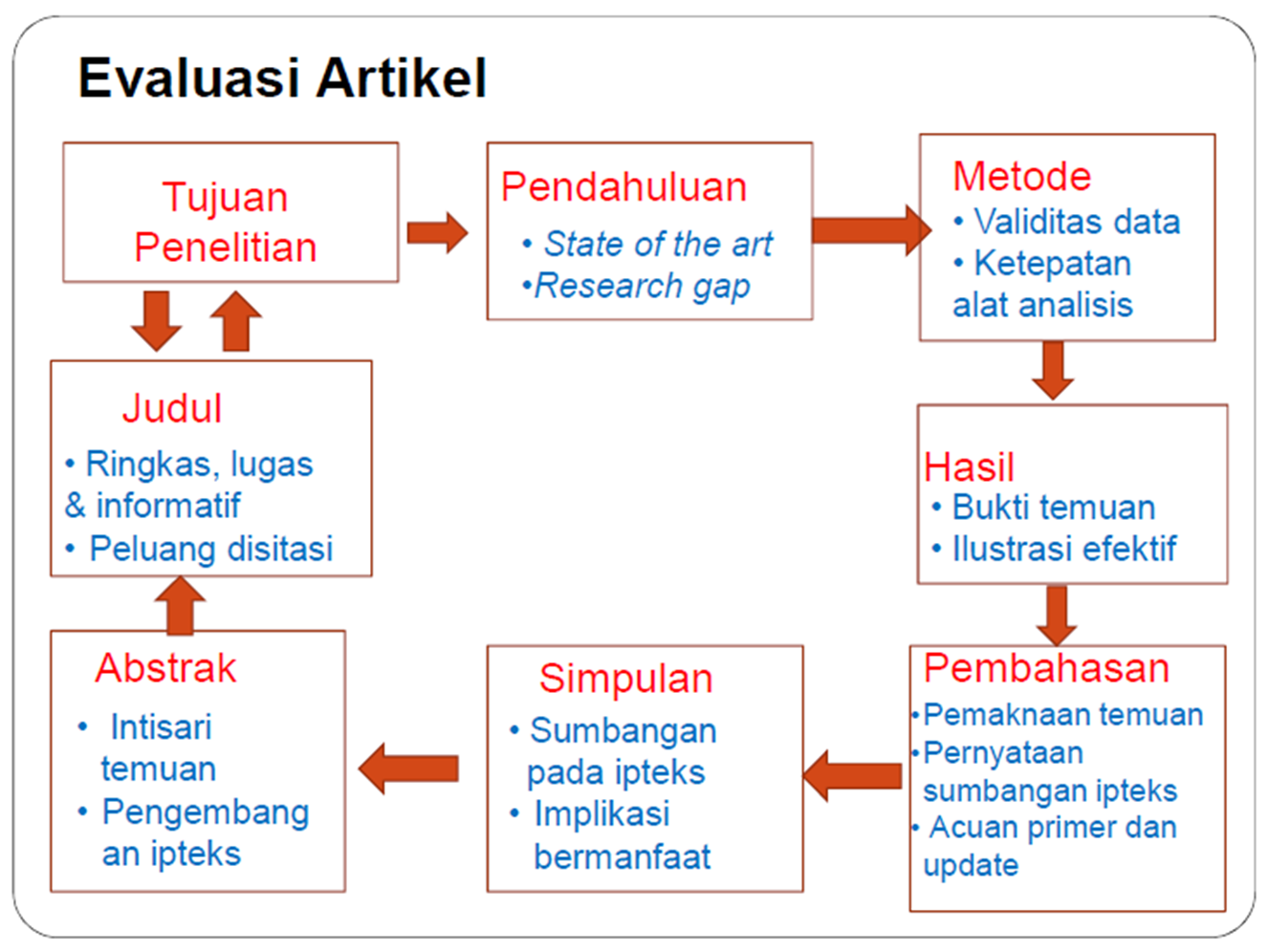 Author
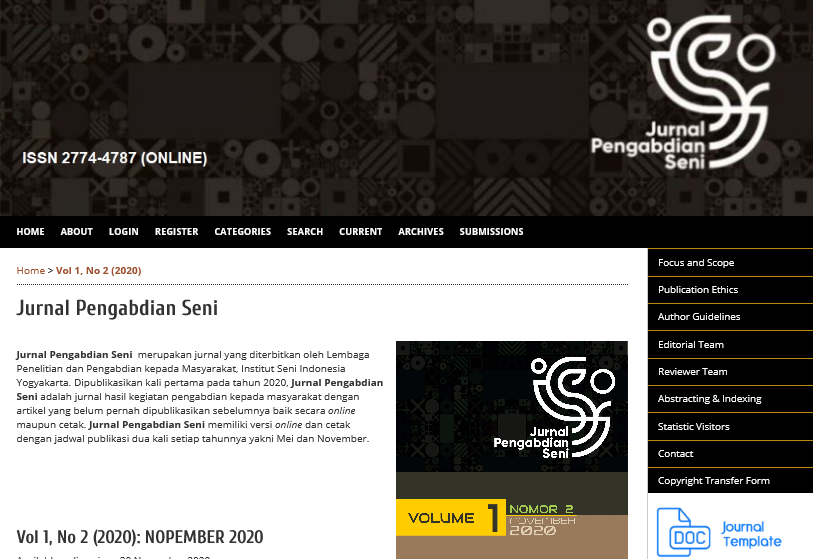 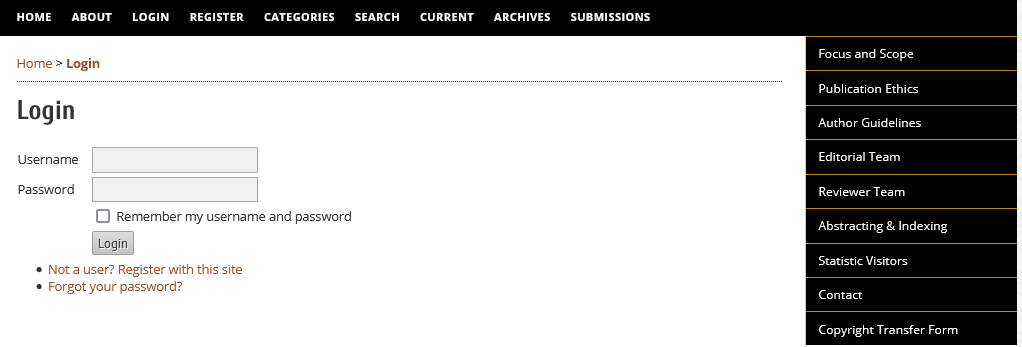 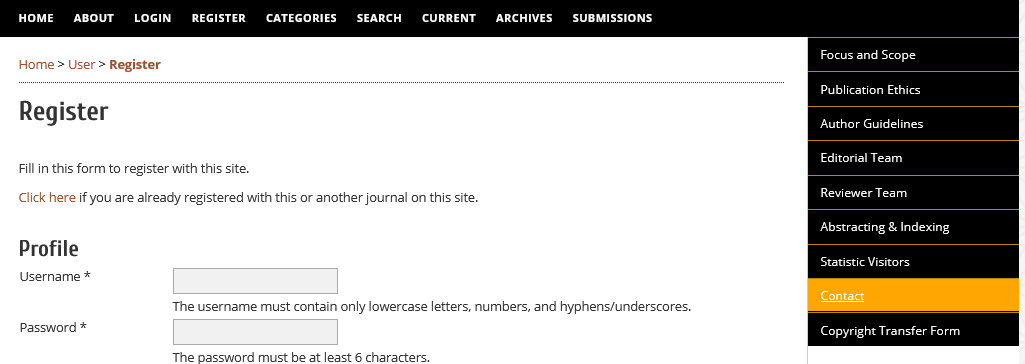 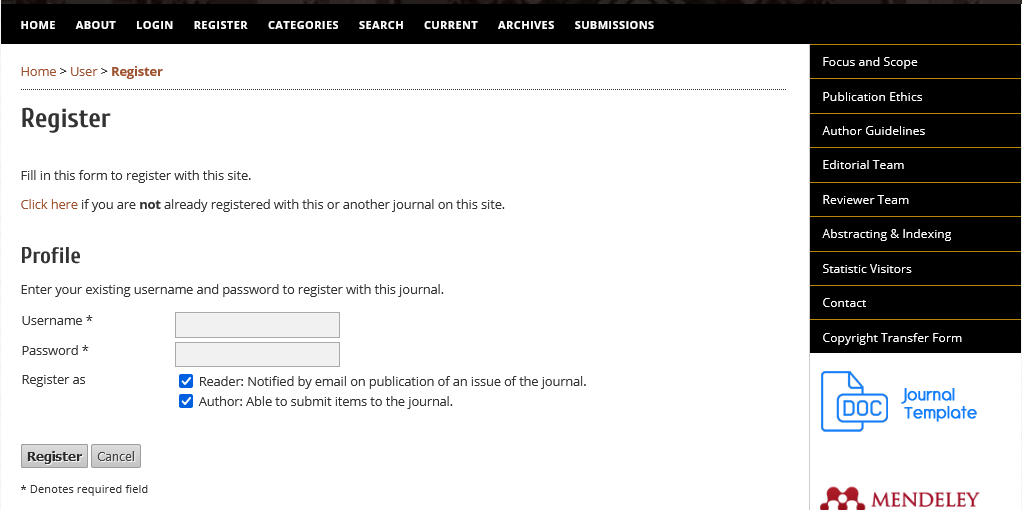 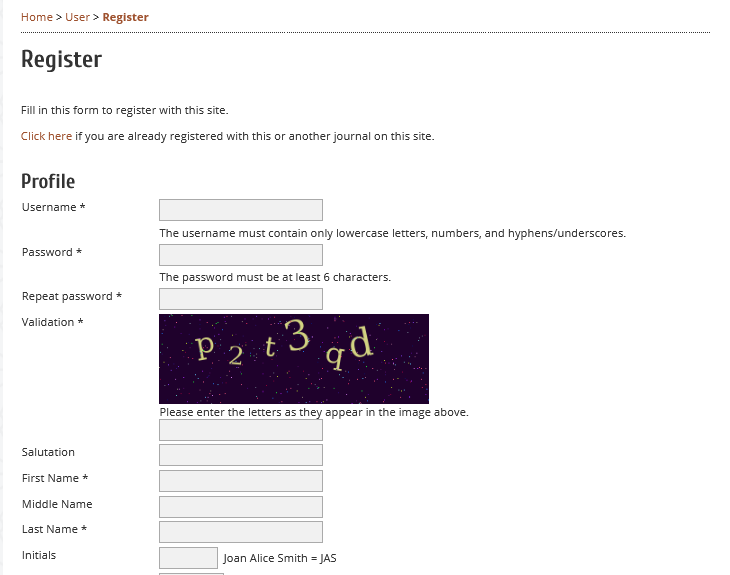 Mr.
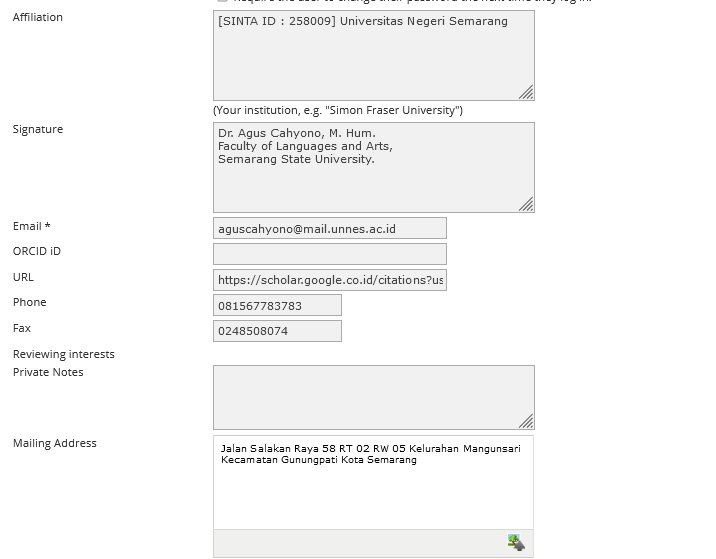 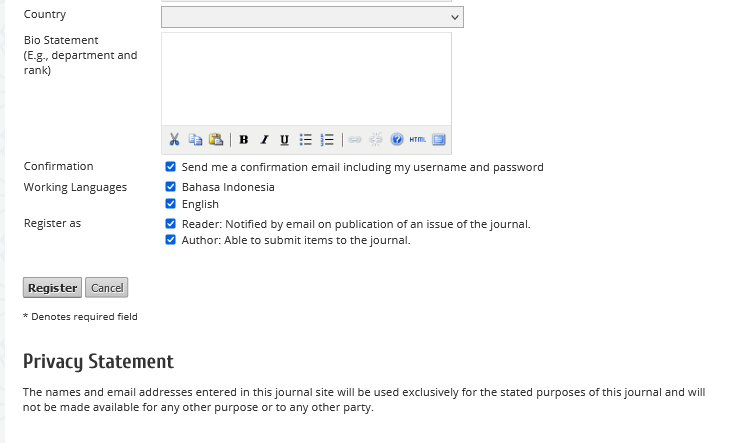 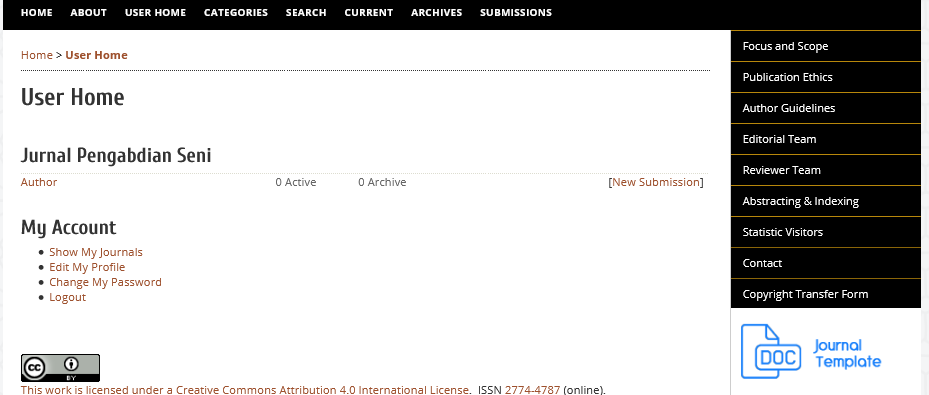 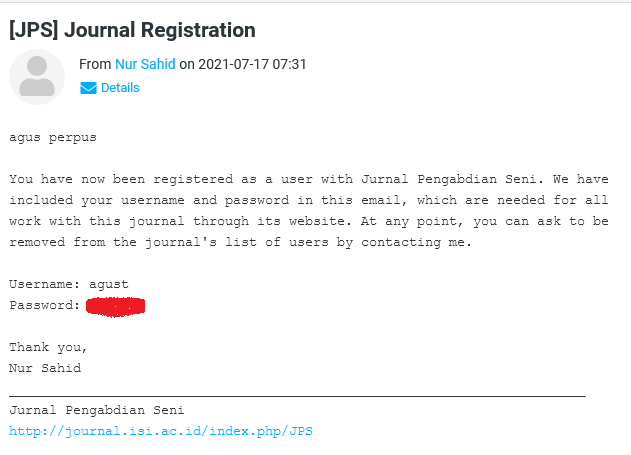 Submision Artikel
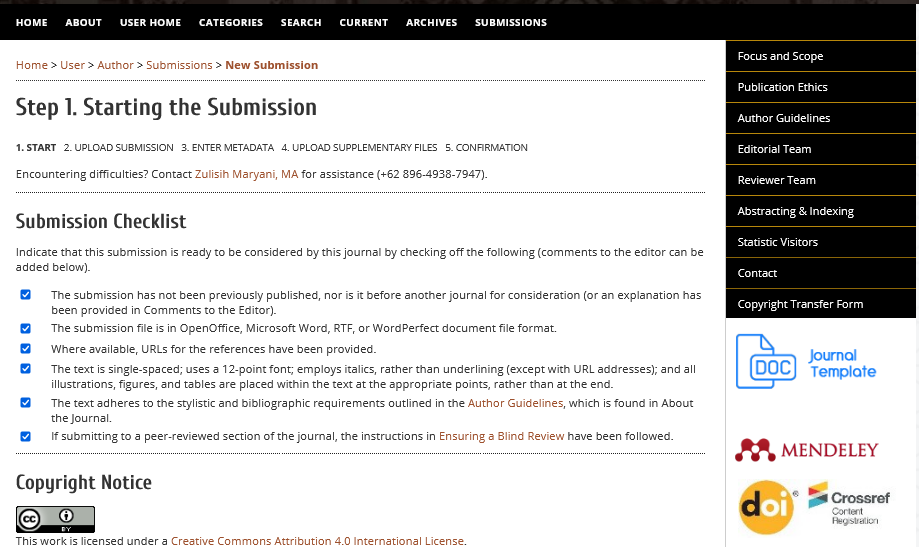 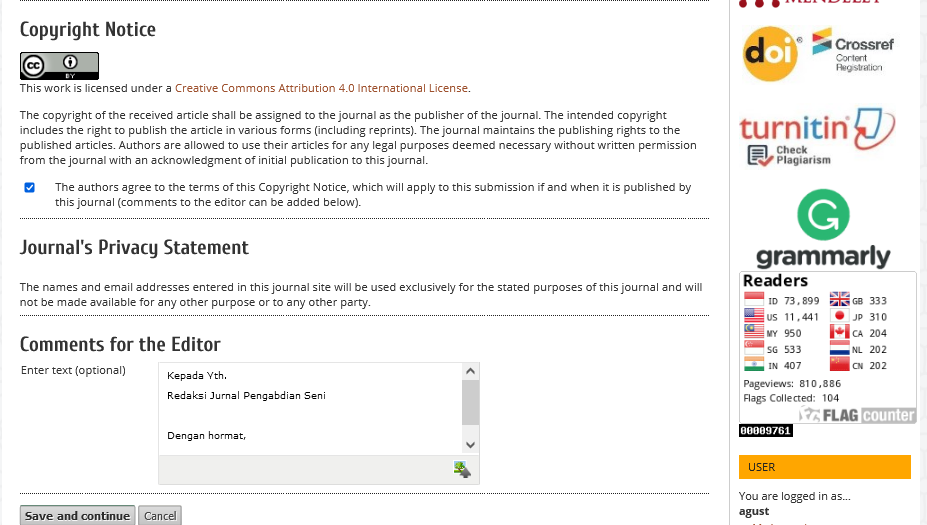 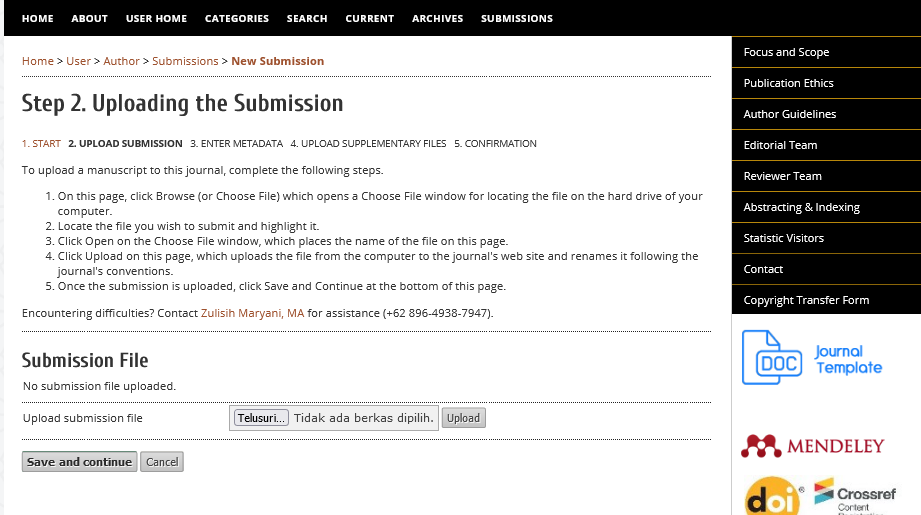 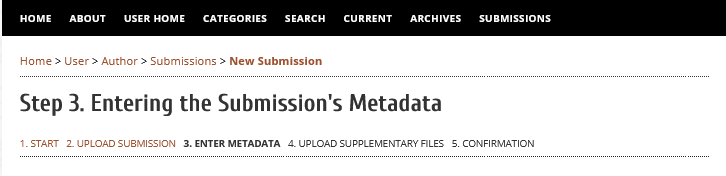 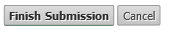 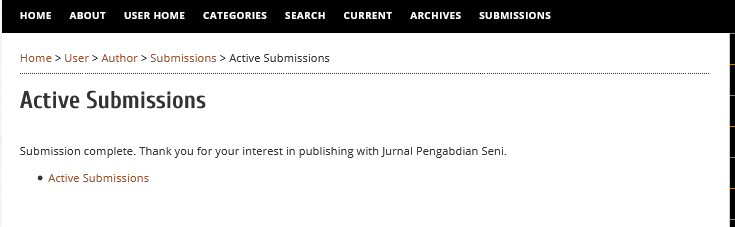 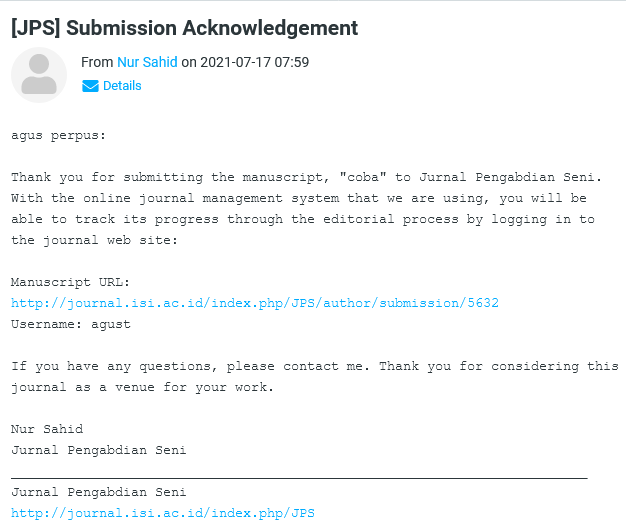 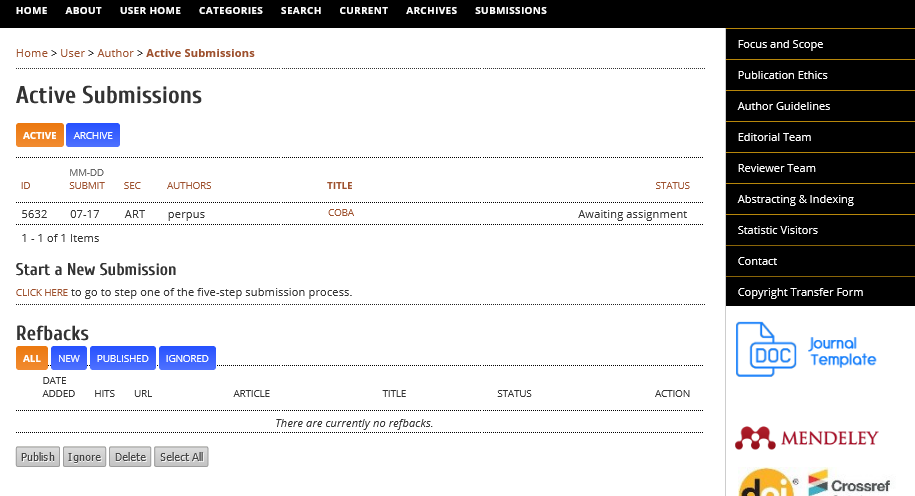 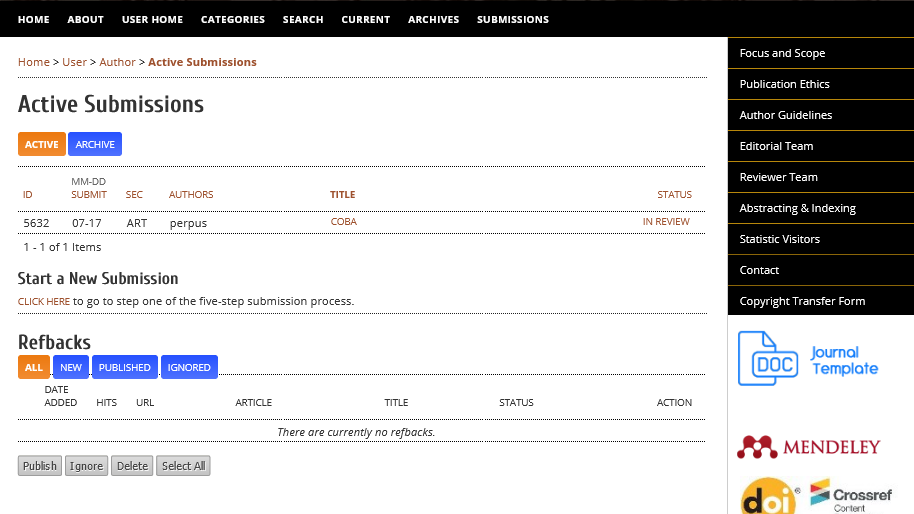 Alur Proses Artikel
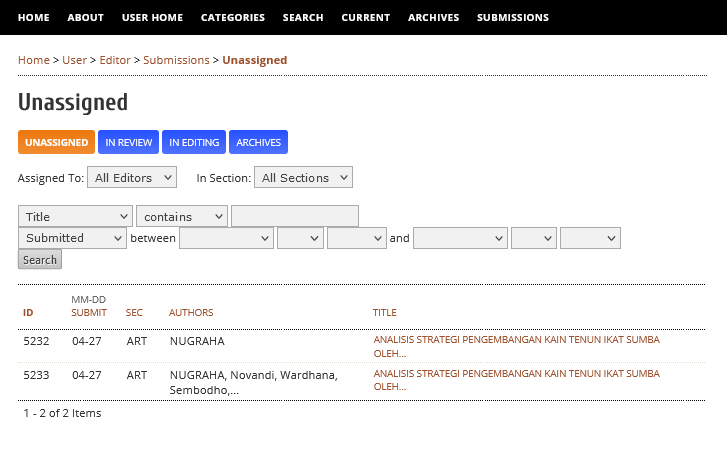 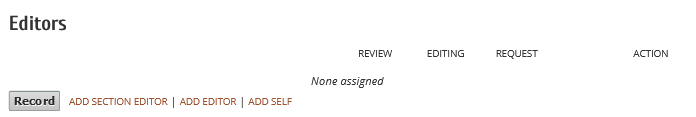 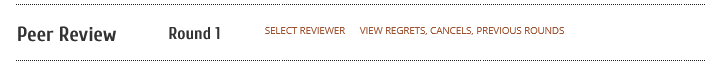 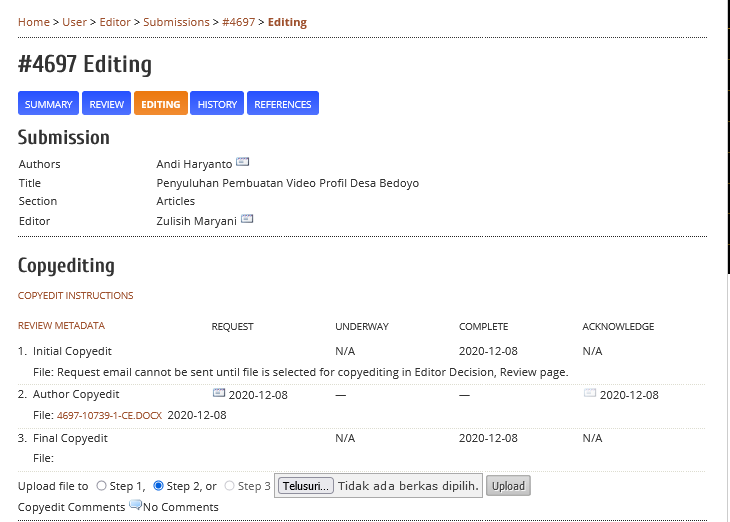 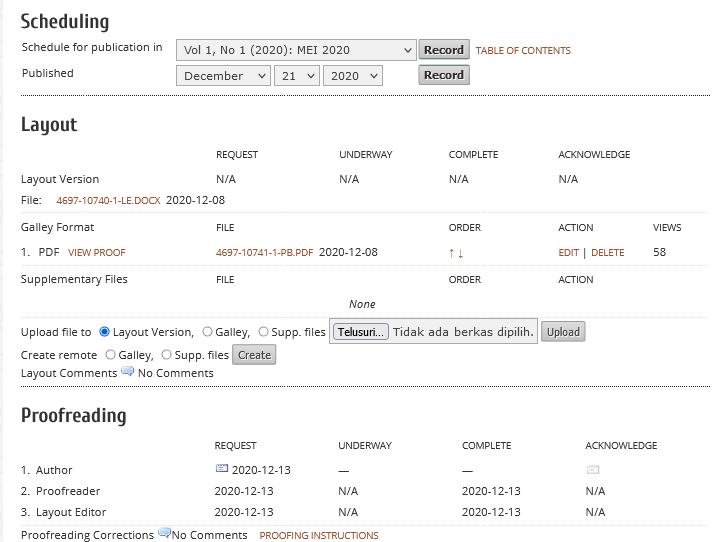 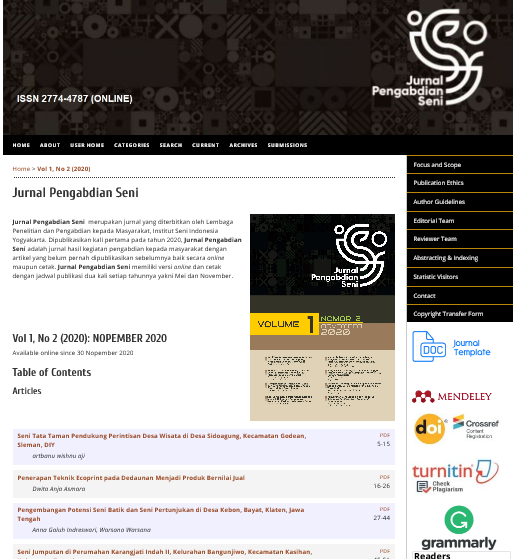 TERIMAKASIH